Das Mittagessen
Video https://www.loom.com/share/192999c59c05414c966473e91f46ad91

Šifra:  3.r

Na ovo stranici ćete se snimiti kako čitate https://vocaroo.com/
Zu Mittag esse ich
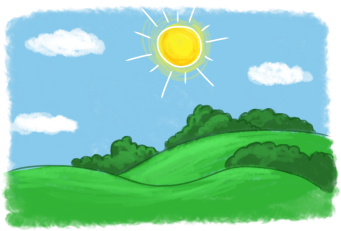 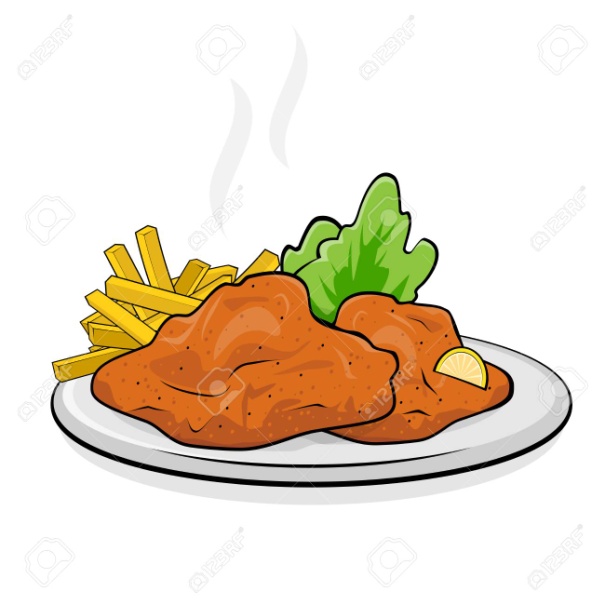 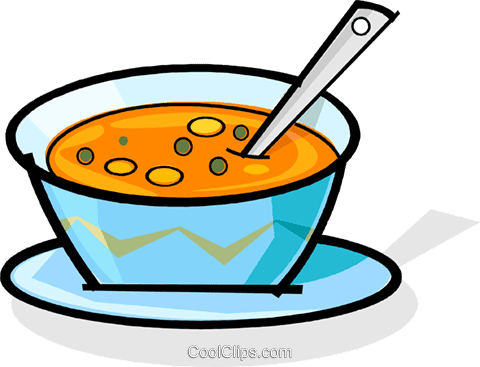 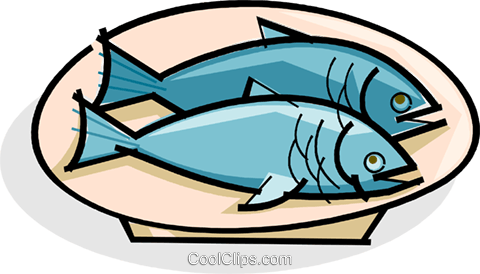 Schnitzel - Fleisch
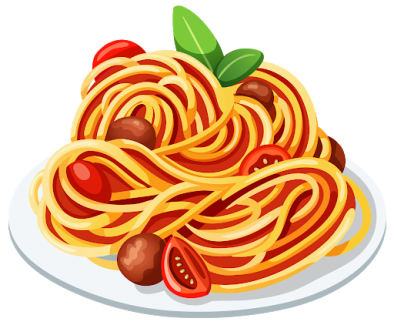 Fisch
Gemüsesuppe
Spaghetti
Ich habe Hunger!
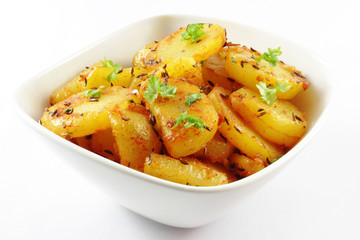 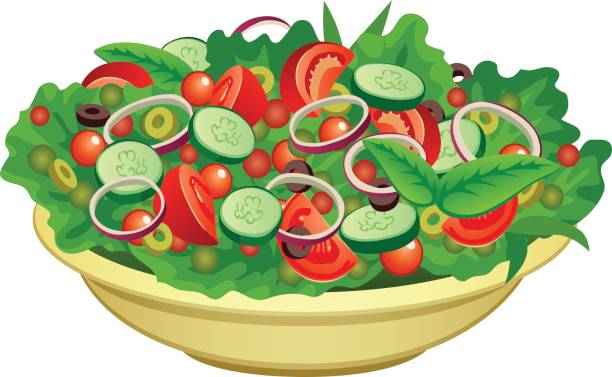 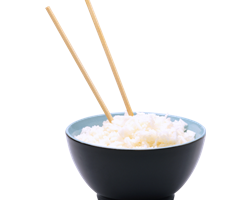 Salat
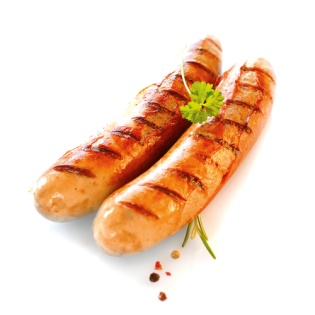 Kartoffeln
mmmm, lecker!
Reis
Wurst
Lies.
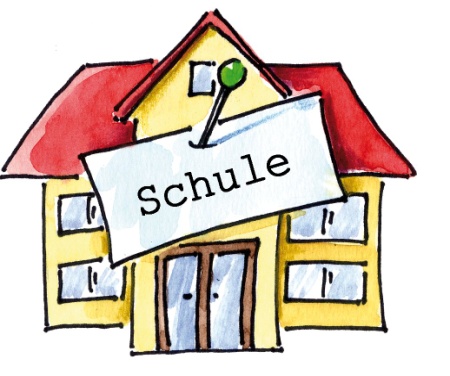 Melanie kommt aus der                                       .
Sie hat großen Hunger.
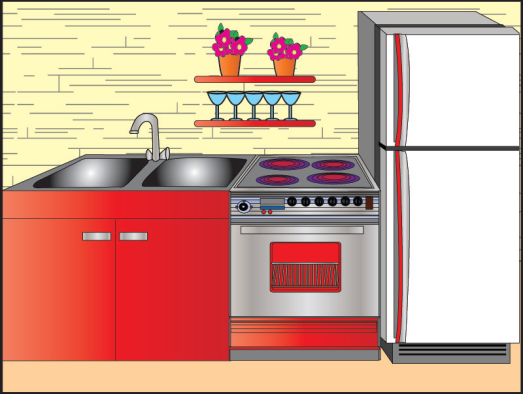 Sie geht gleich in die
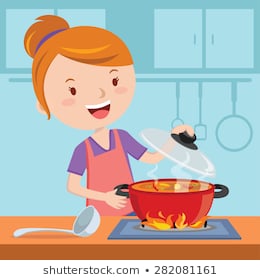 Die Mutter kocht dort das Mittagessen.
Melanie:
Mutti:
Hallo, Mutti!
Hallo, Melanie! Hast du Hunger?
Ja, was essen wir heute zu Mittag?
Was möchtest du essen?
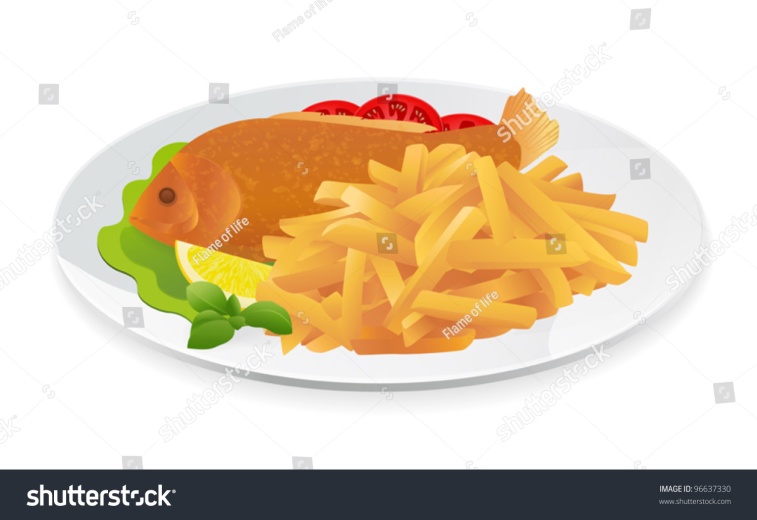 Das ist mein Lieblingsessen.
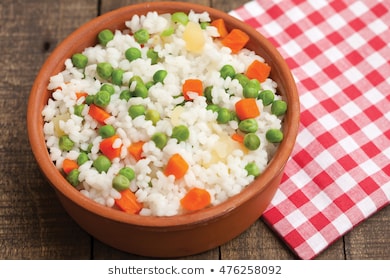 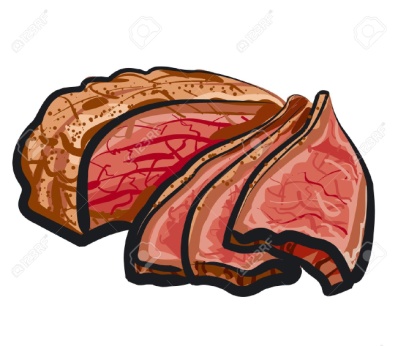 Heute essen wir aber                           ,                             ,
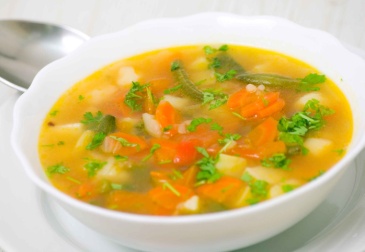 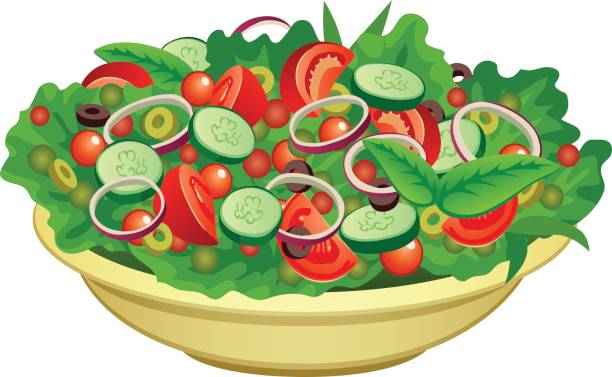 und                           .
Macht nichts, das schmeckt auch gut.
Wir essen gleich. Du musst den Tisch decken.
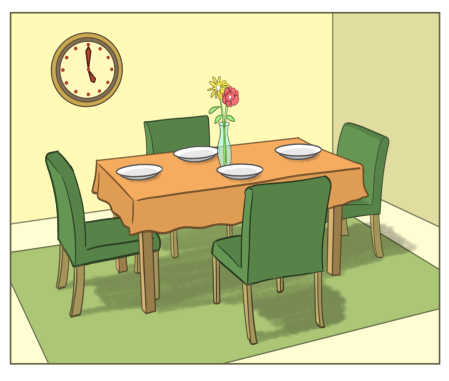 Kein Problem.
Wie deckt man den Tisch?
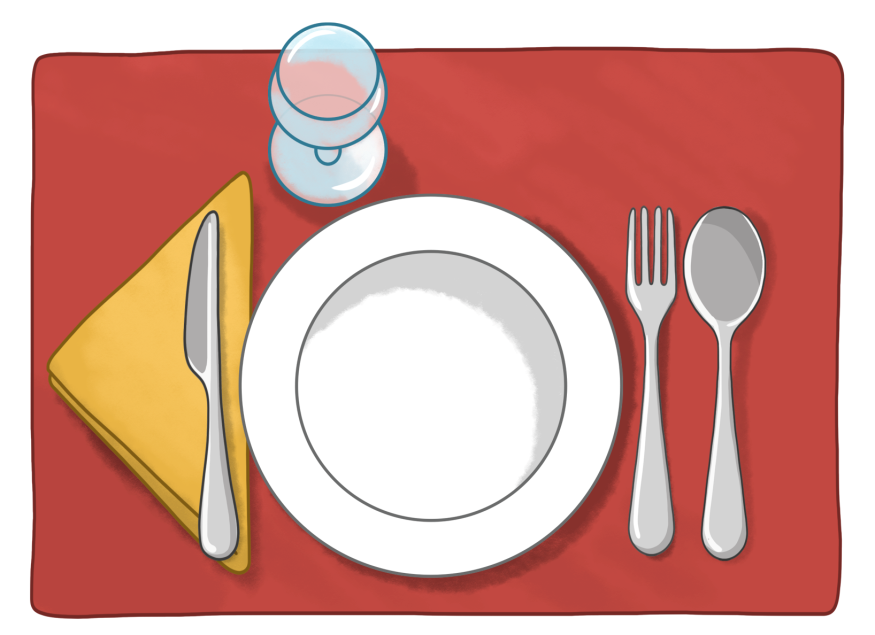 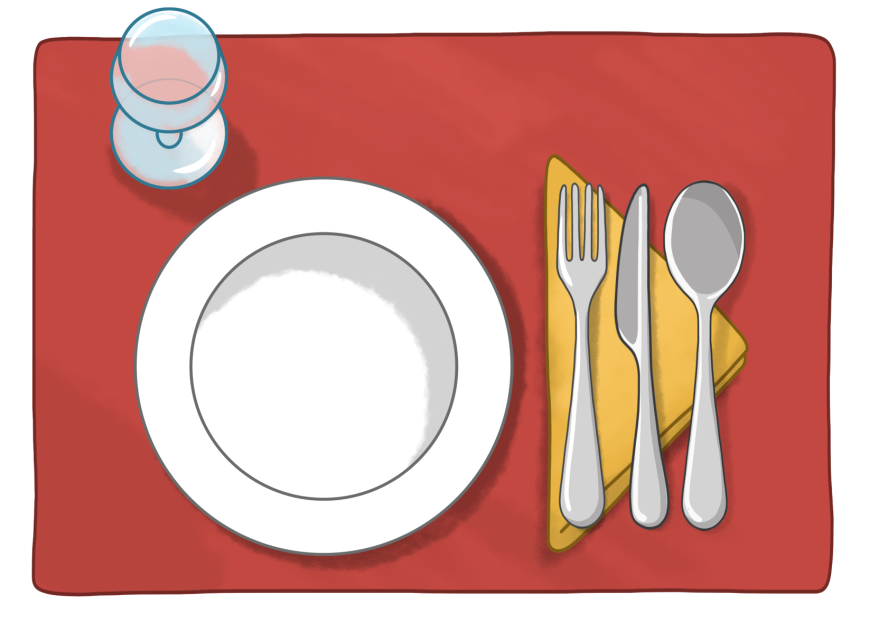 So nicht!
Zeichne in dein Heft.
das Glas
der Löffel
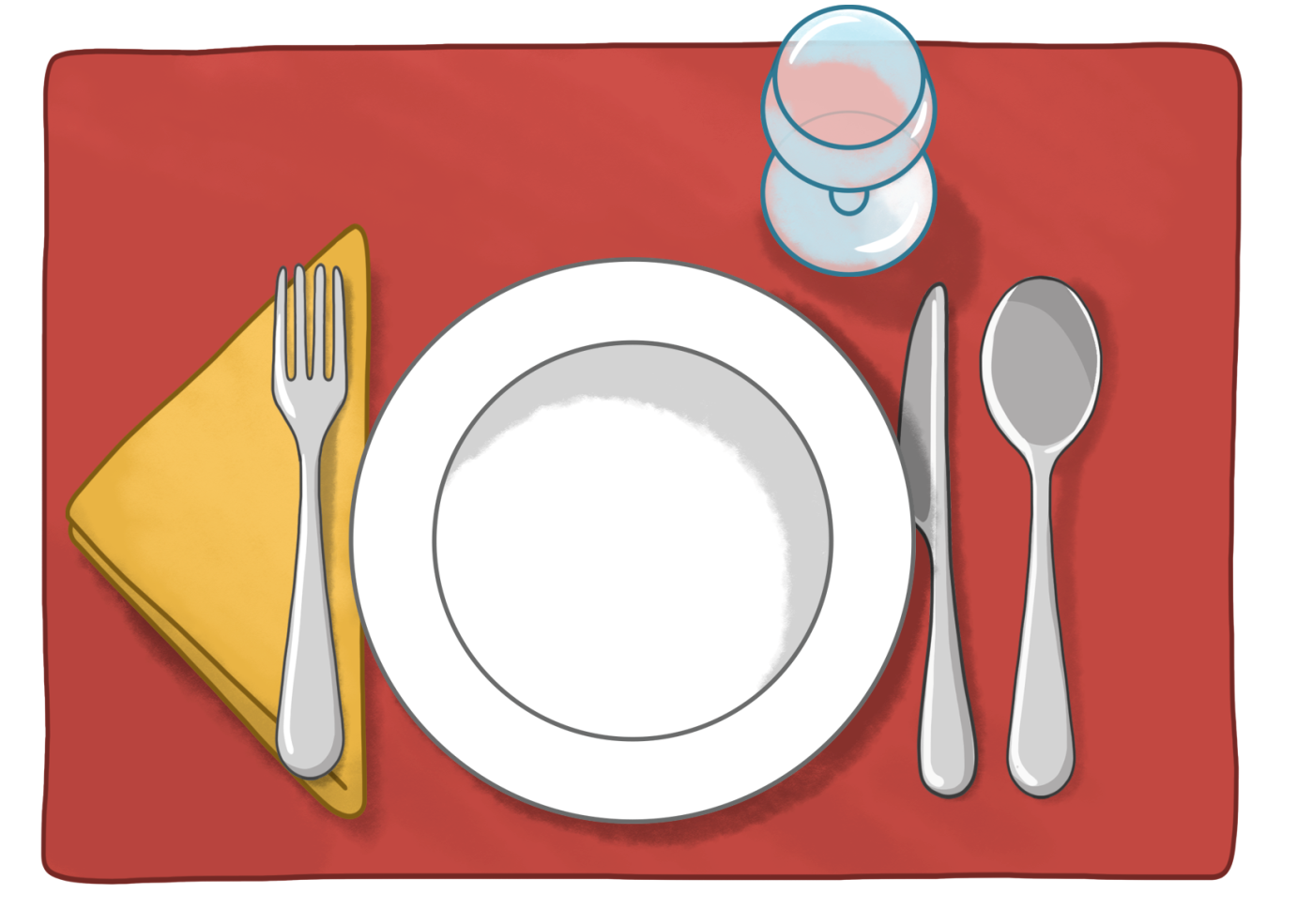 die Gabel
die Serviette
der Teller
das Messer
So deckt man richtig  den Tisch!
Antworte in dein Heft:
Was isst du zu Mittag?

Was ist dein Lieblingsessen?
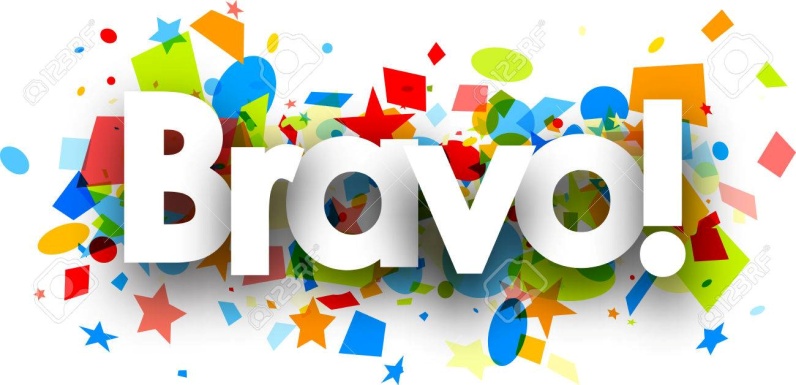 Arbeitsheft: 
Seite: 75, 76, 77
Aufgaben: 7,8, 9, 10, 12
Viel Spaß!
Wer will mehr! – Tko želi više
https://www.youtube.com/watch?v=_6Tz_ttbvRk
https://www.youtube.com/watch?v=96Y1zP6Lj34
https://www.youtube.com/watch?v=Y0Dfp_n4nbM
https://www.youtube.com/watch?v=sH4WhYAflC0
https://www.youtube.com/watch?v=EFfZB0QRCis